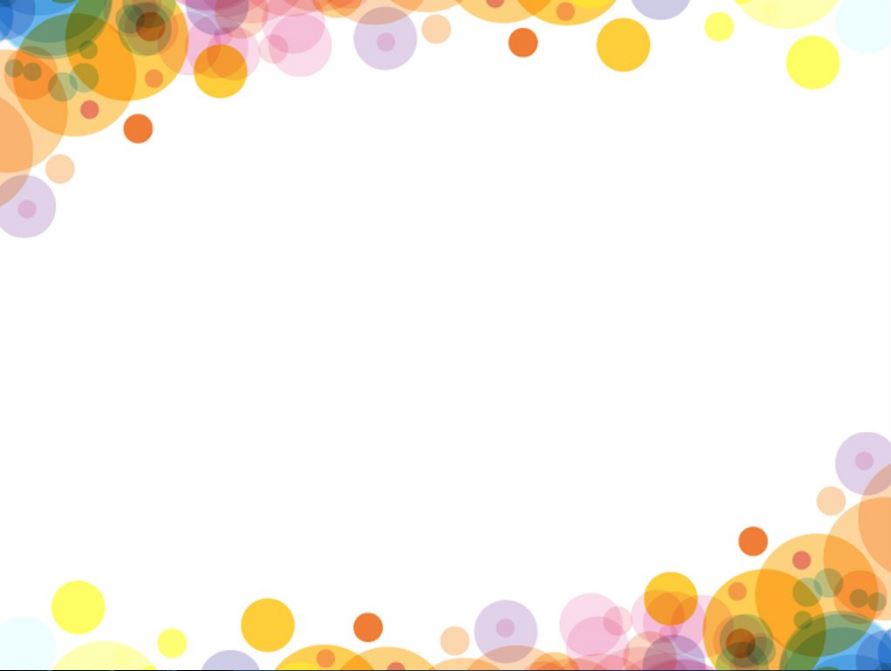 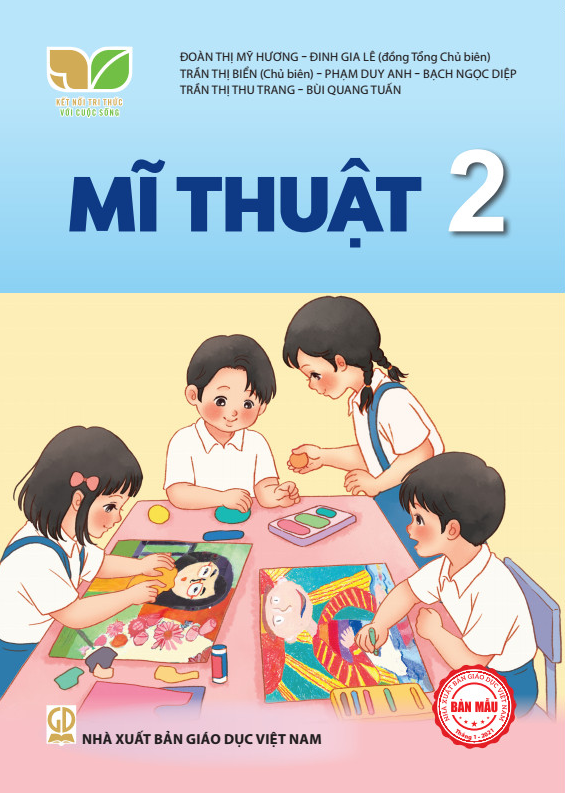 KẾ HOẠCH BÀI DẠY 
MÔN: MĨ THUẬT 
LỚP: 2
Trường: Tiểu học Quang Trung
Giáo viên: Nguyễn Thị Ngọc Anh
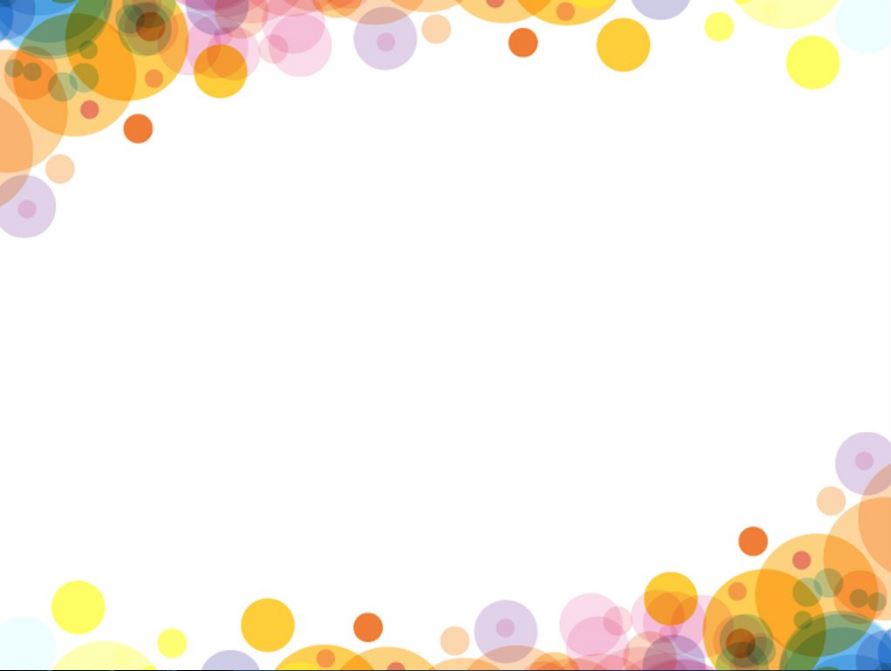 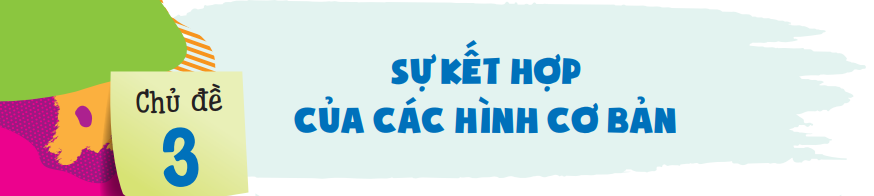 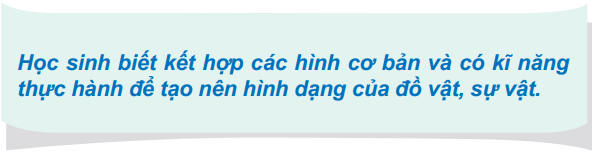 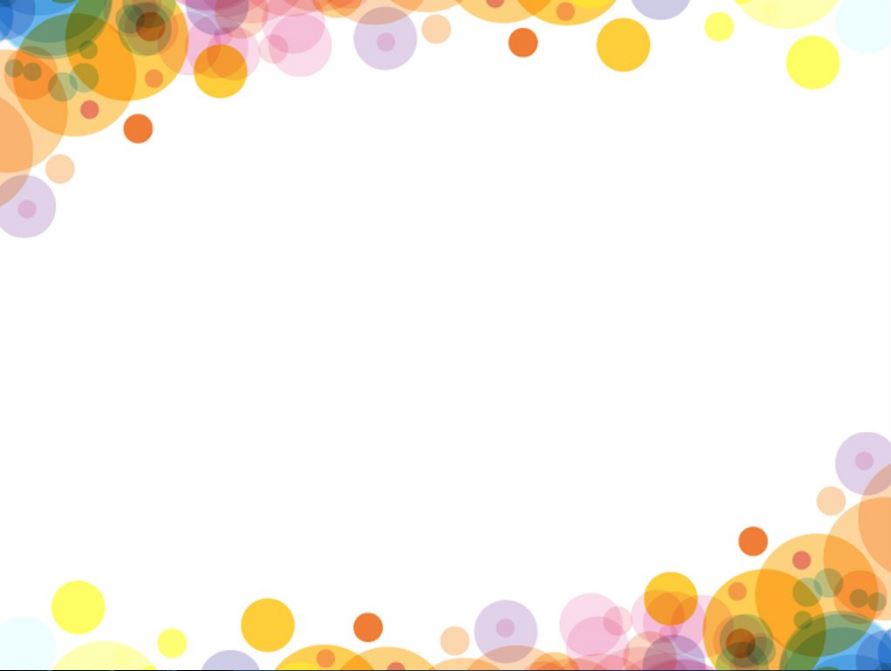 Tổ chức trò chơi
Trò chơi gợi ý: Hình gì – vật gì
Mục đích: Học sinh quen với việc liên tưởng sự kết hợp từ hình cơ bản đến một vật trong cuộc sống.
Cách chơi: Giáo viên chuẩn bị các hình cơ bản (làm bằng dây thép, bìa, nhựa,…). Giáo viên kết hợp hai hình cơ bản với nhau và hỏi học sinh liên tưởng sự kết hợp này đến hình gì.
Cách tiến hành: Tổ chức chơi theo nhóm/ cá nhân. Giáo viên đưa ra sự kết hợp của từng hình cơ bản và nhóm/ học sinh nào có sự liên tưởng hợp lí sẽ thắng.
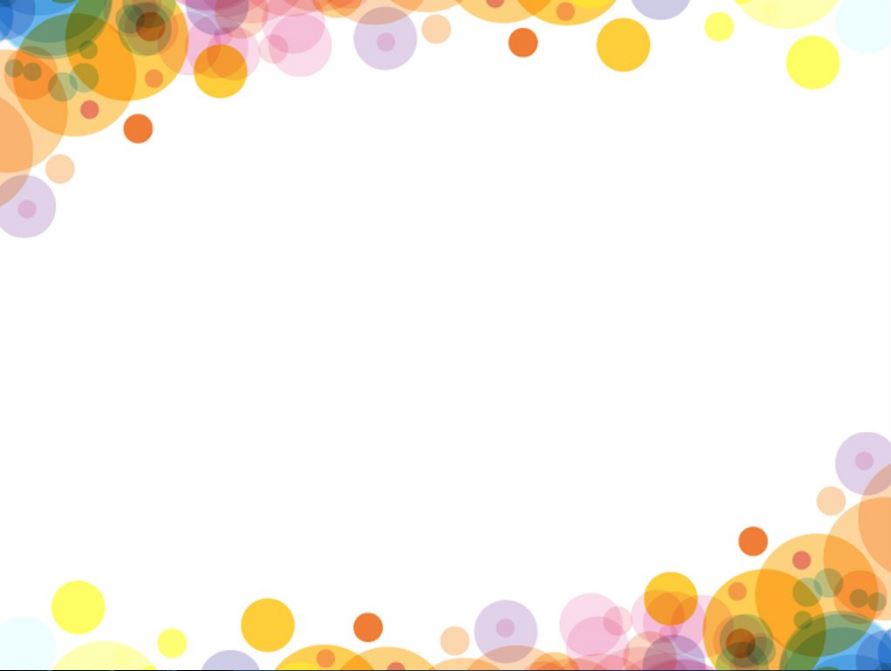 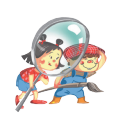 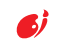 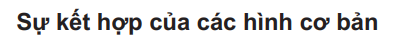 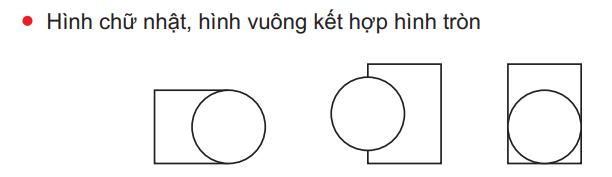 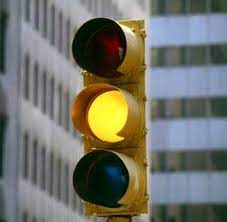 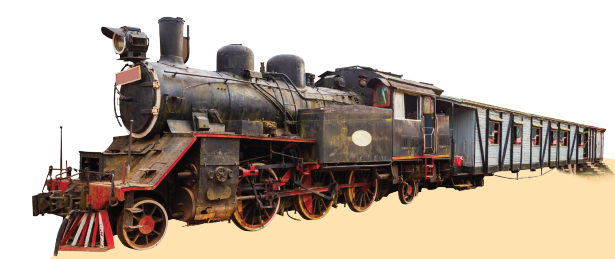 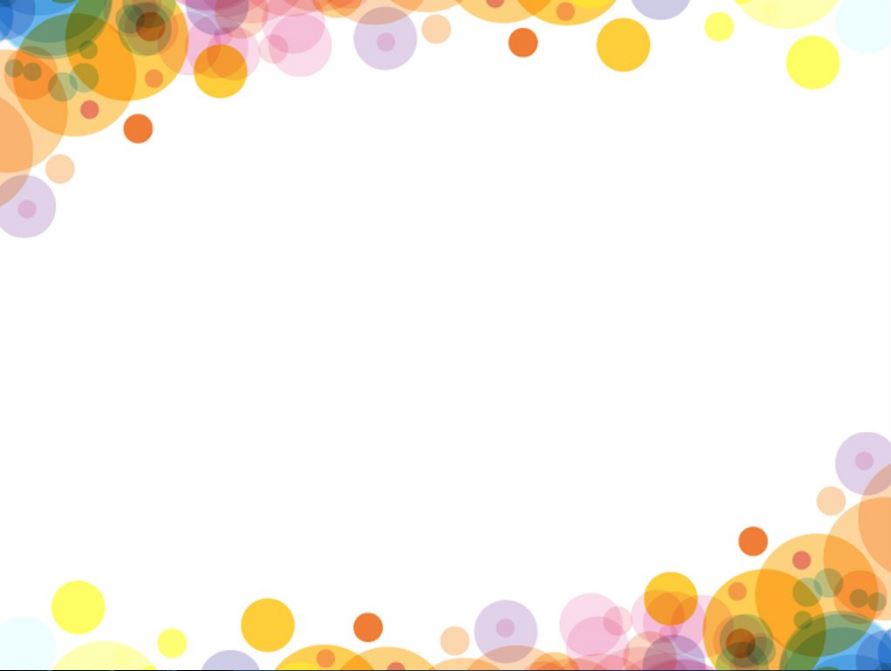 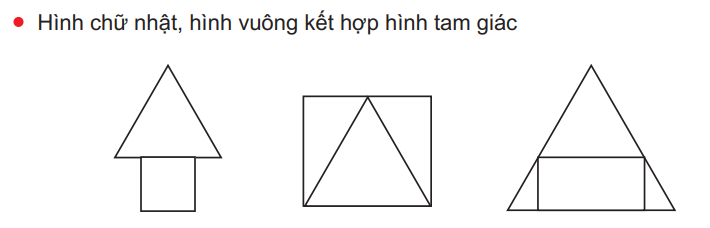 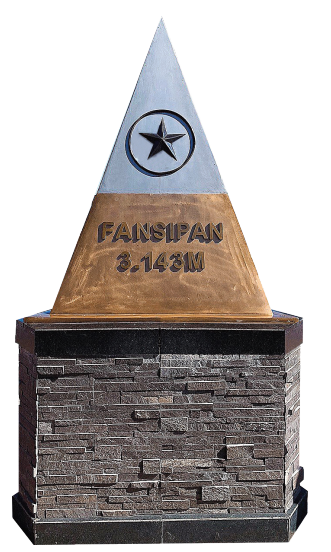 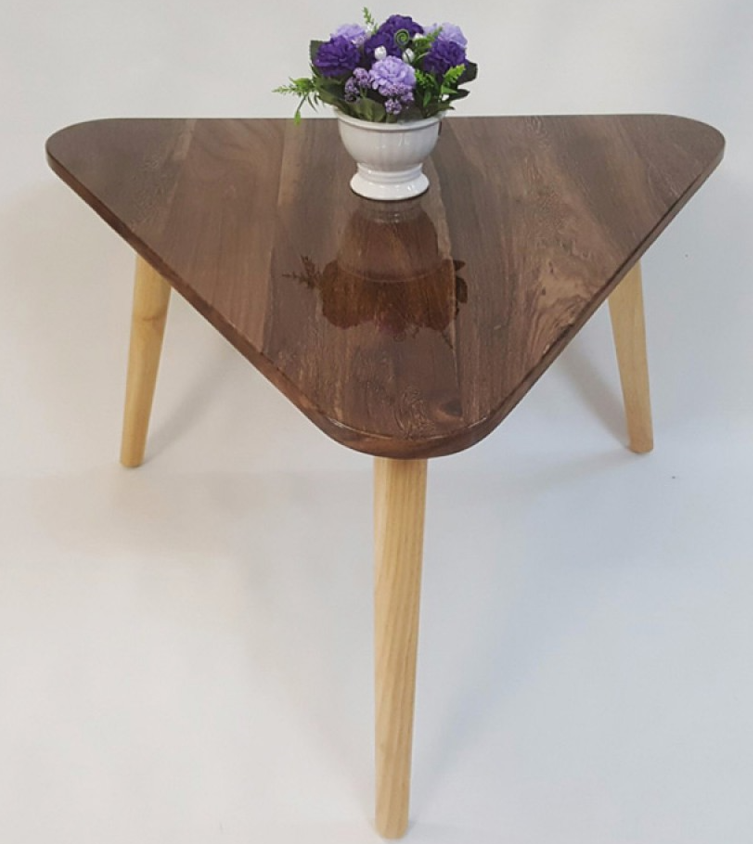 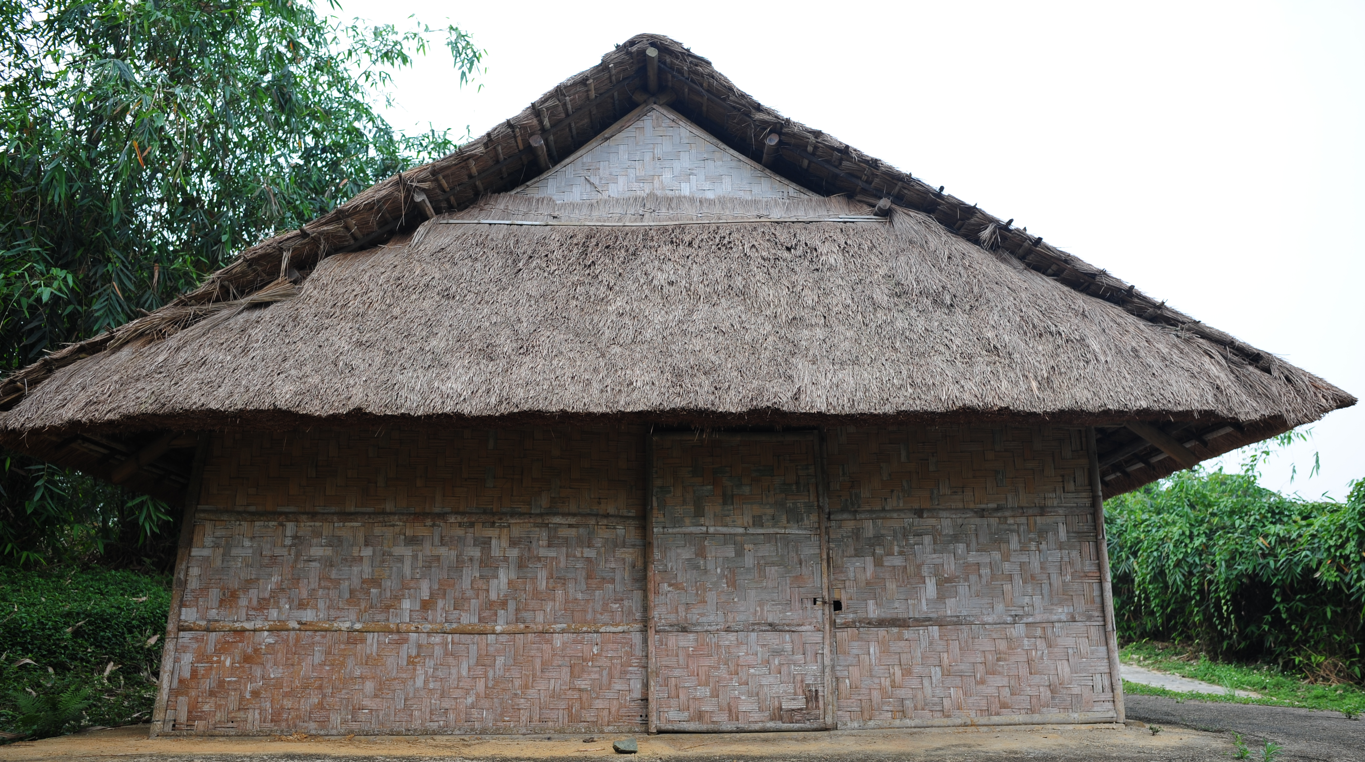 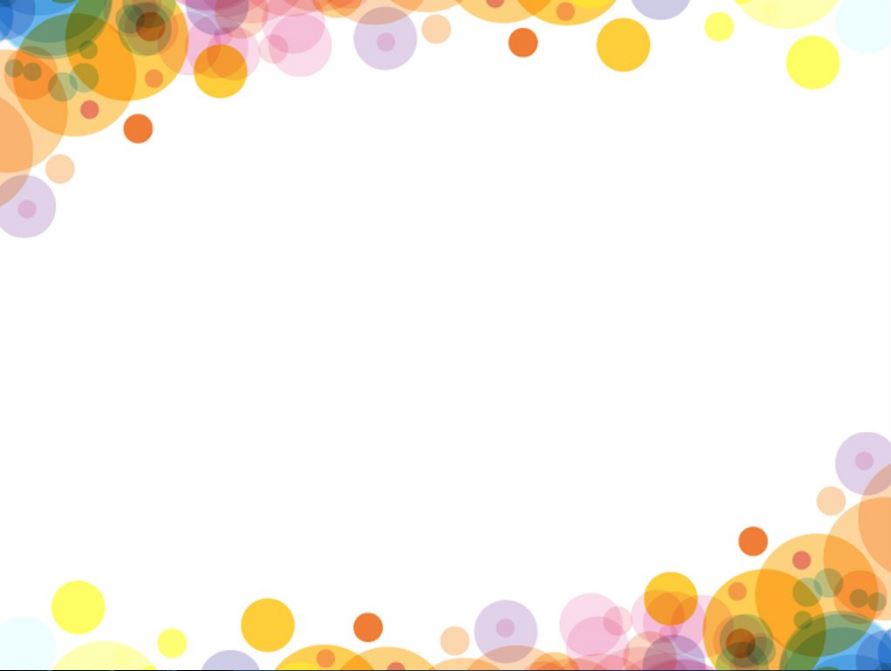 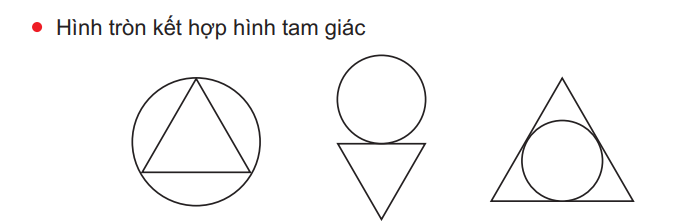 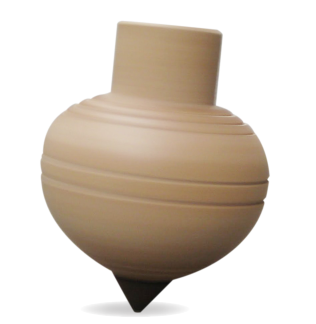 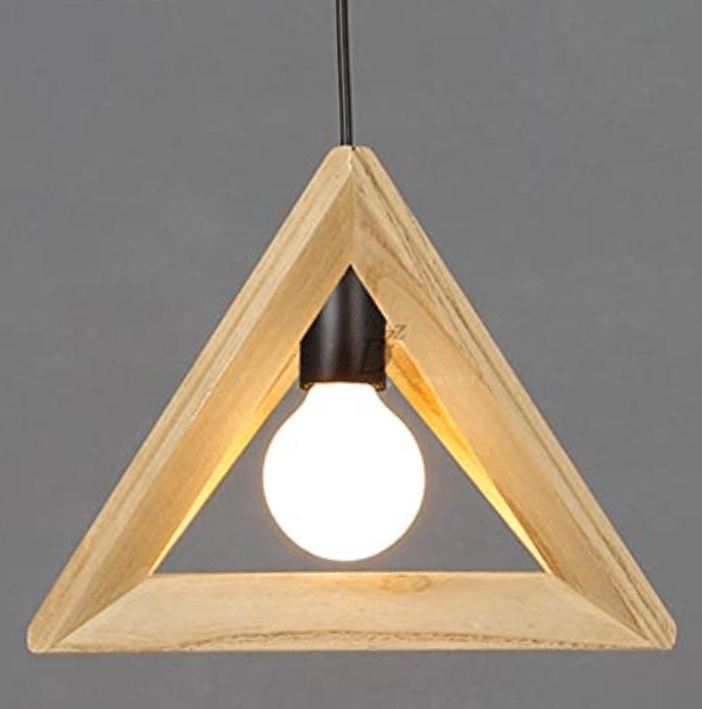 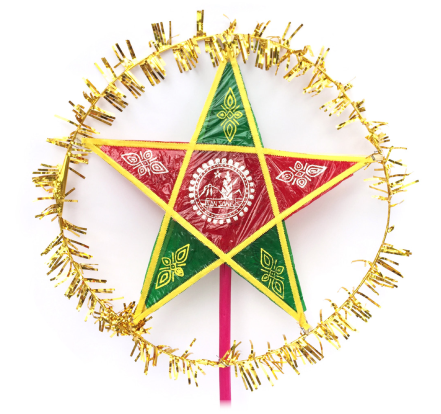 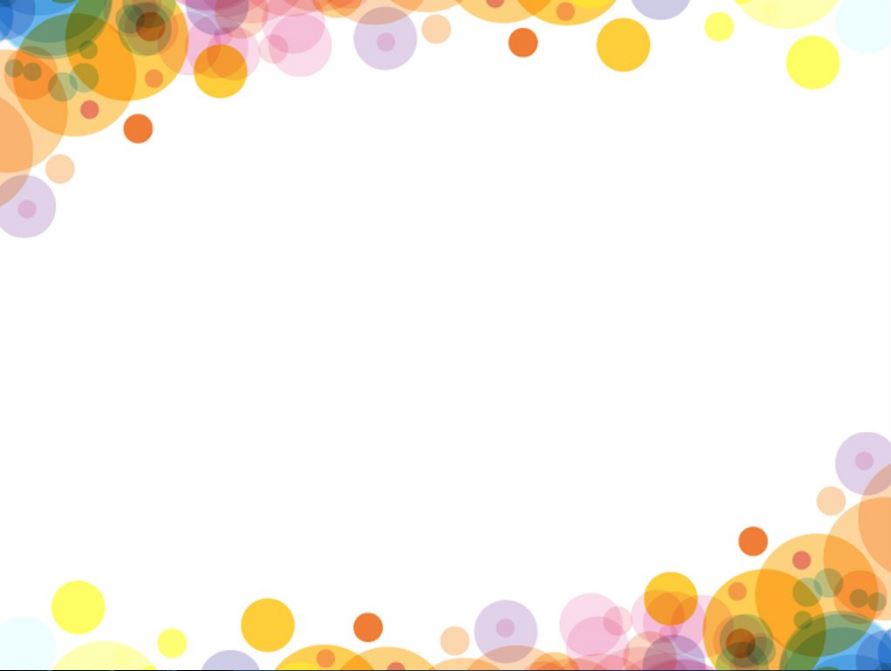 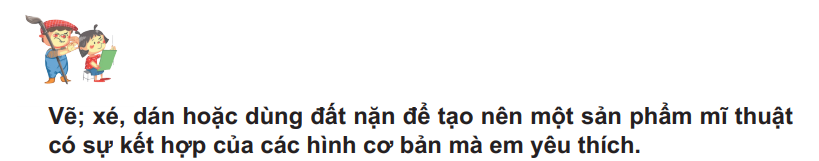 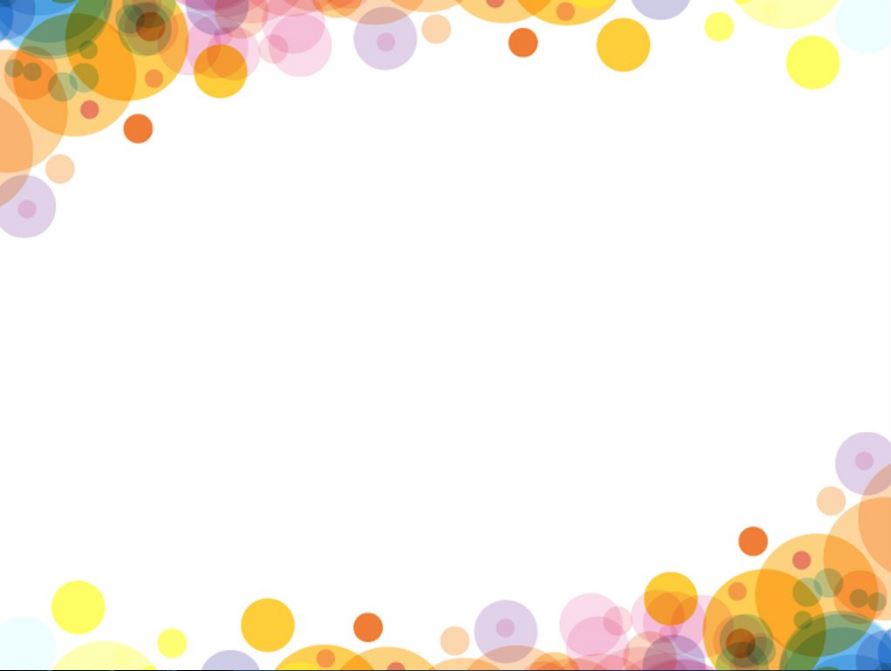 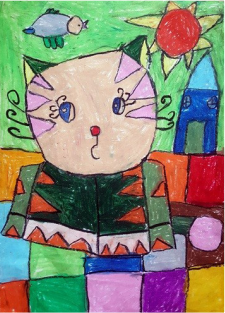 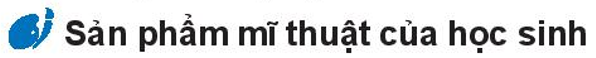 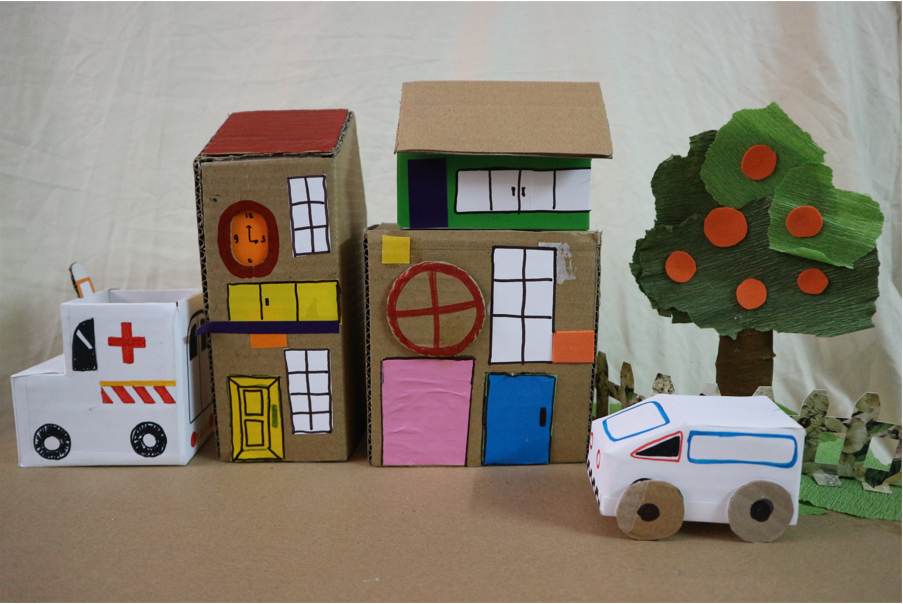 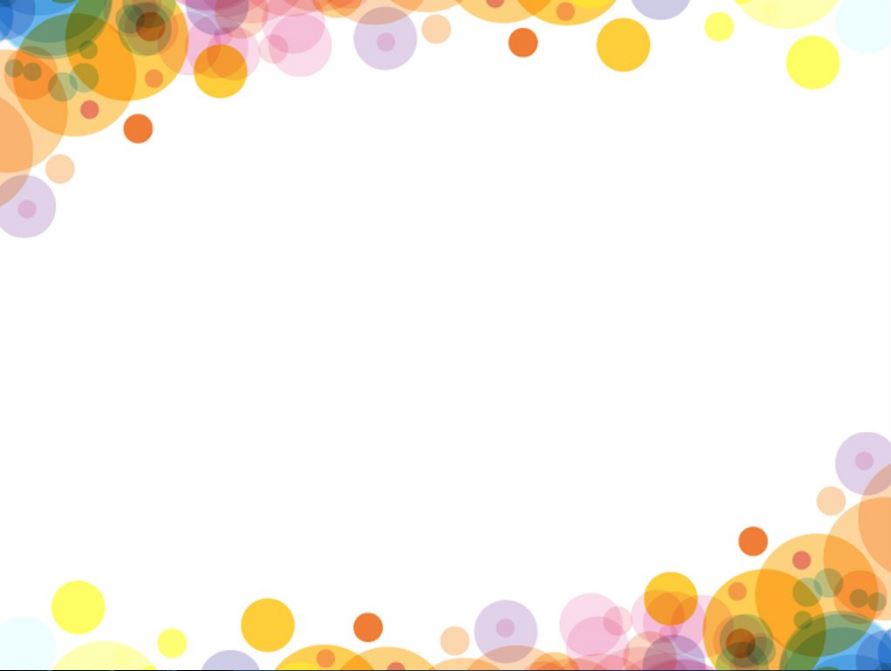 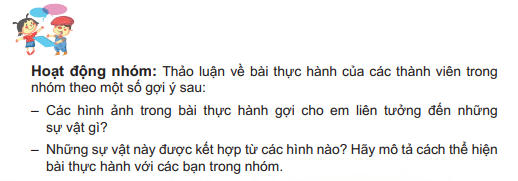 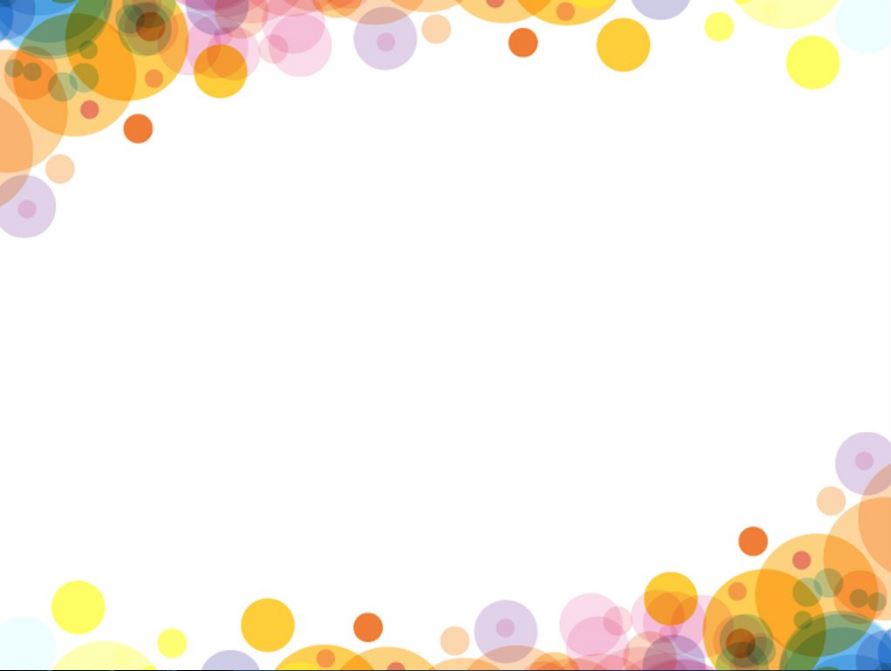 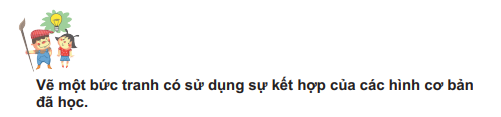 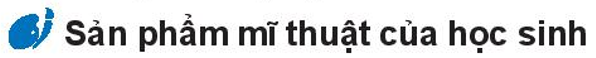 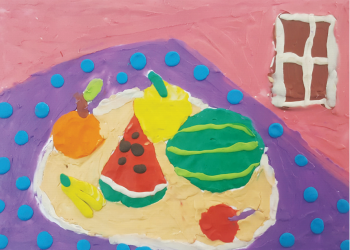 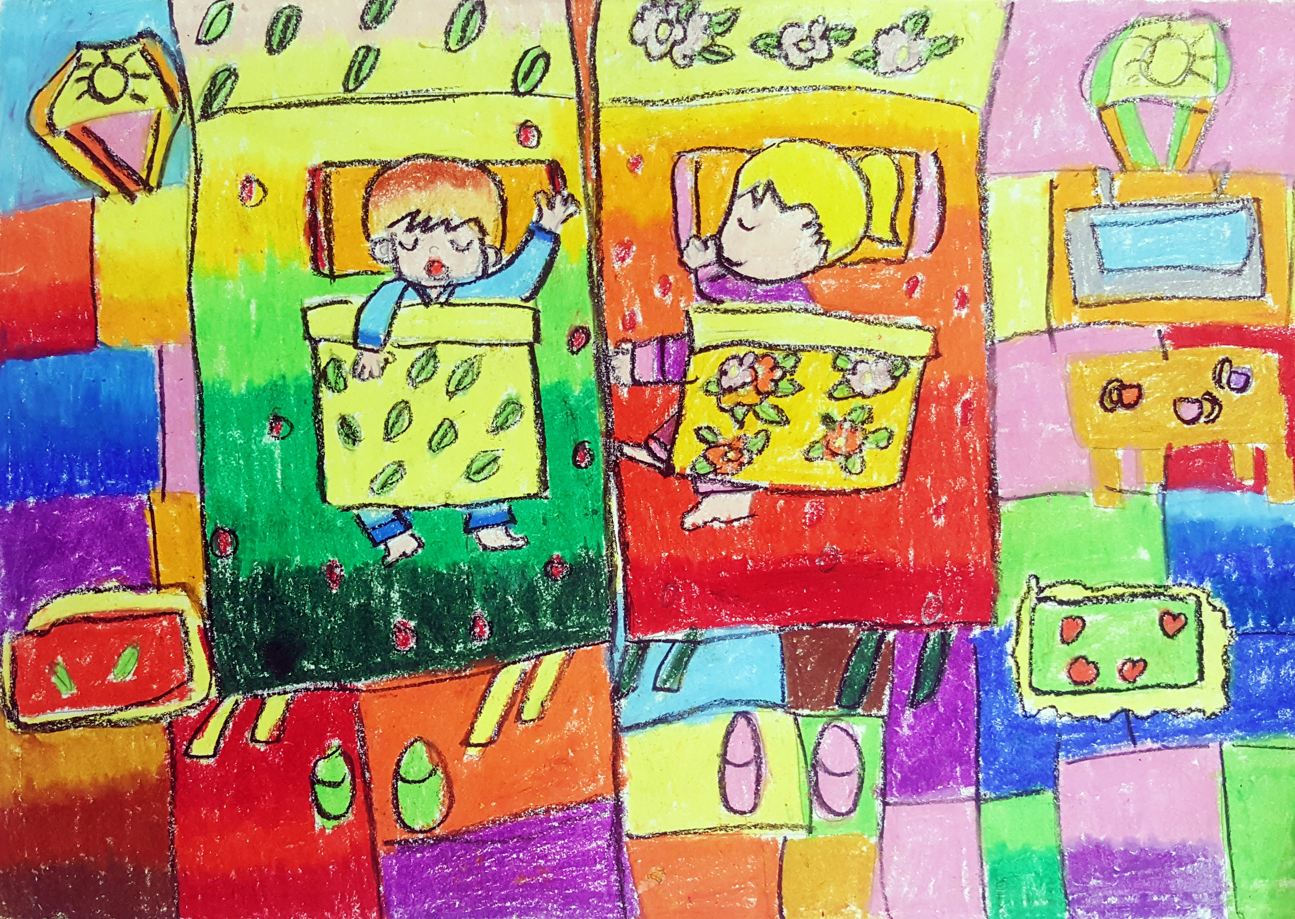 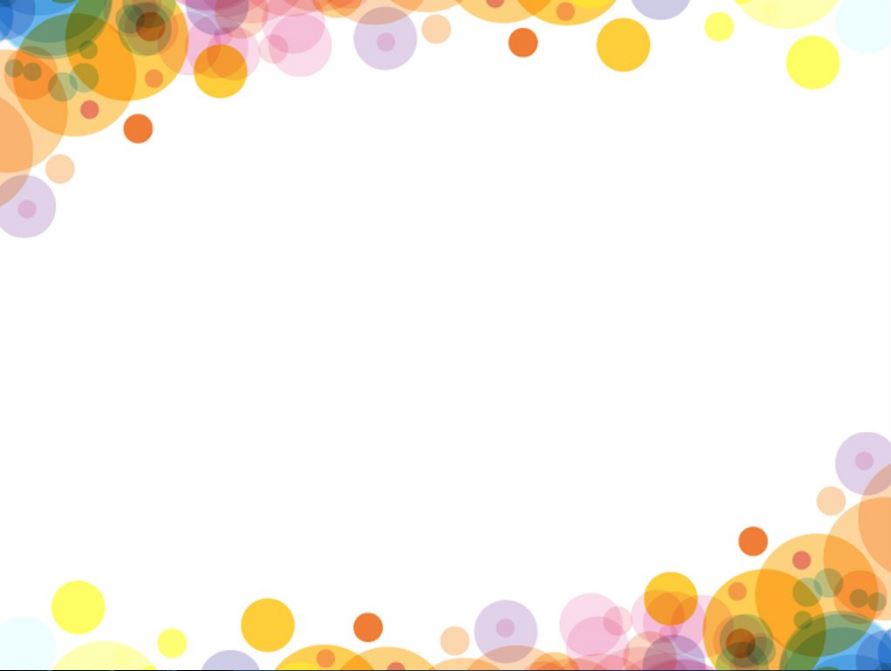 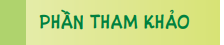 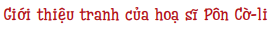 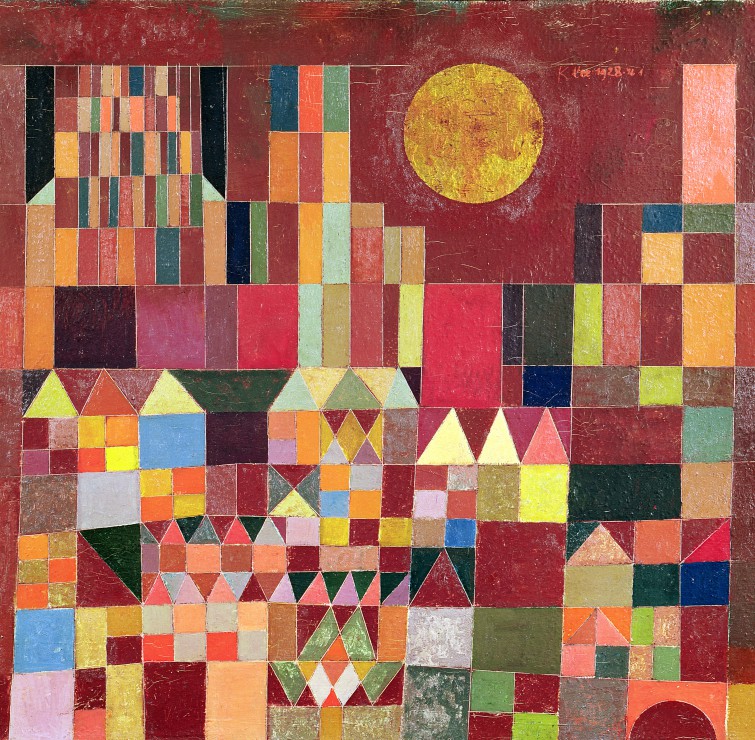 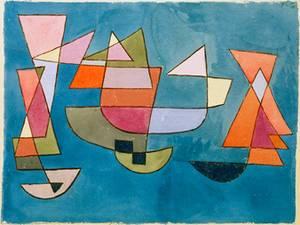 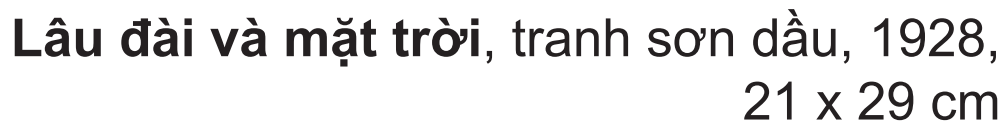 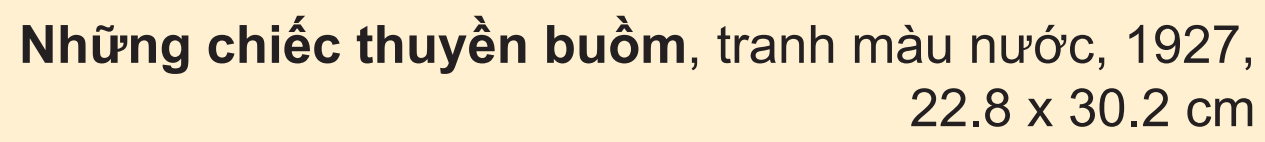 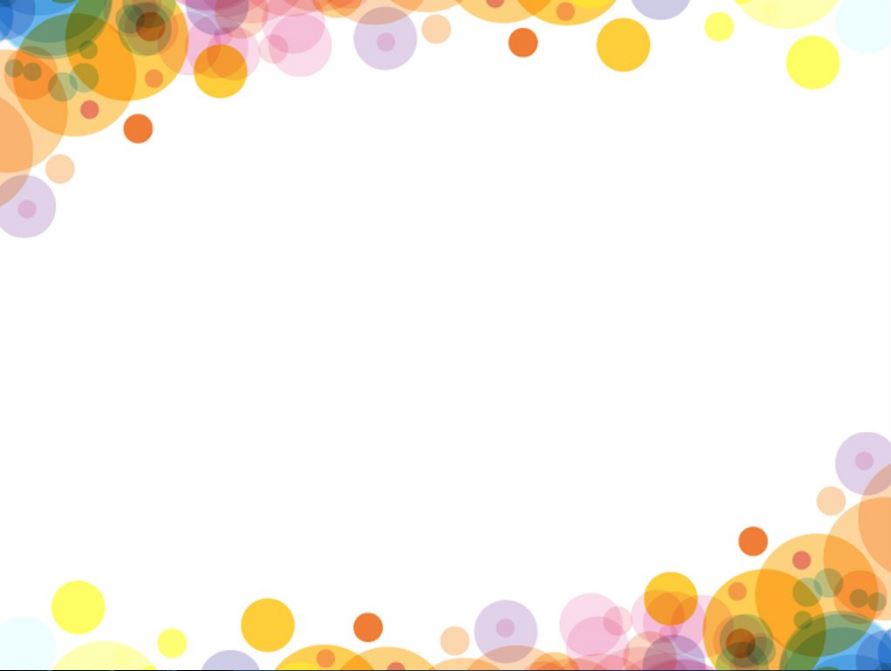 Tham khảo: Cách vẽ theo bức tranh sử dụng các mảng hình đơn giản theo phong cách của họa sĩ Paul Klee
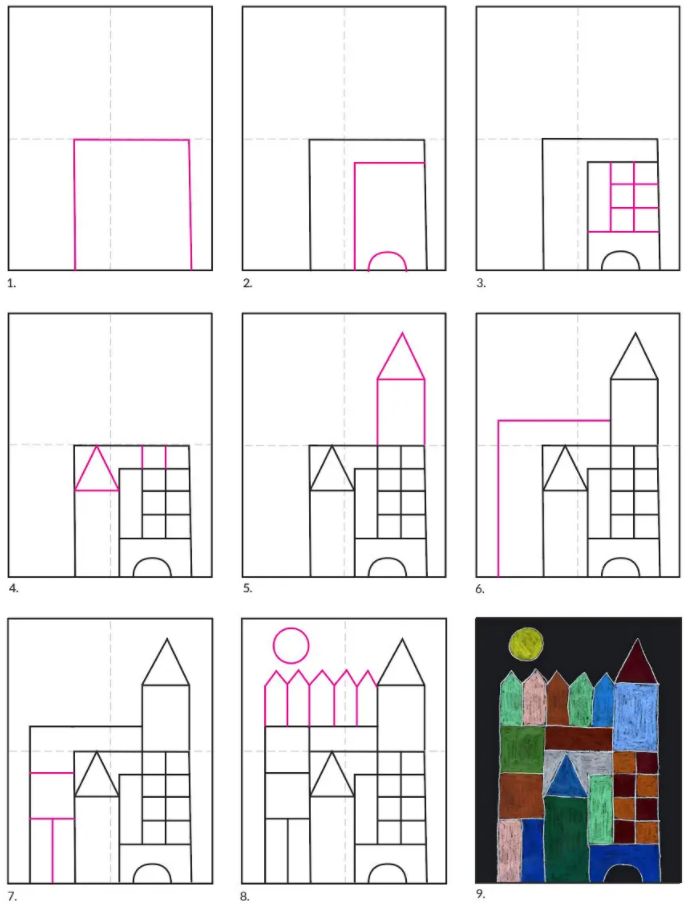 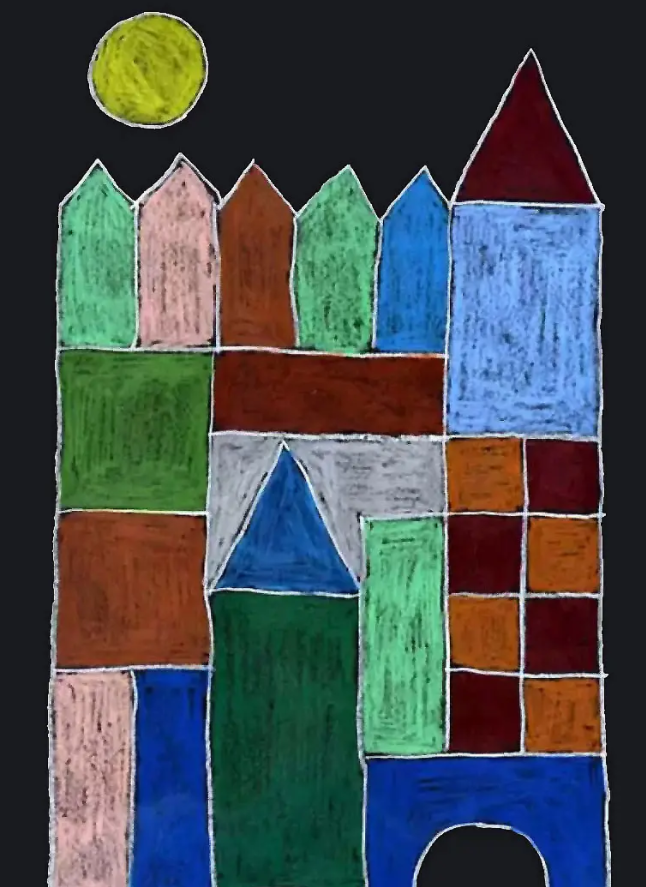